《期末考试》人教8物上
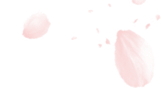 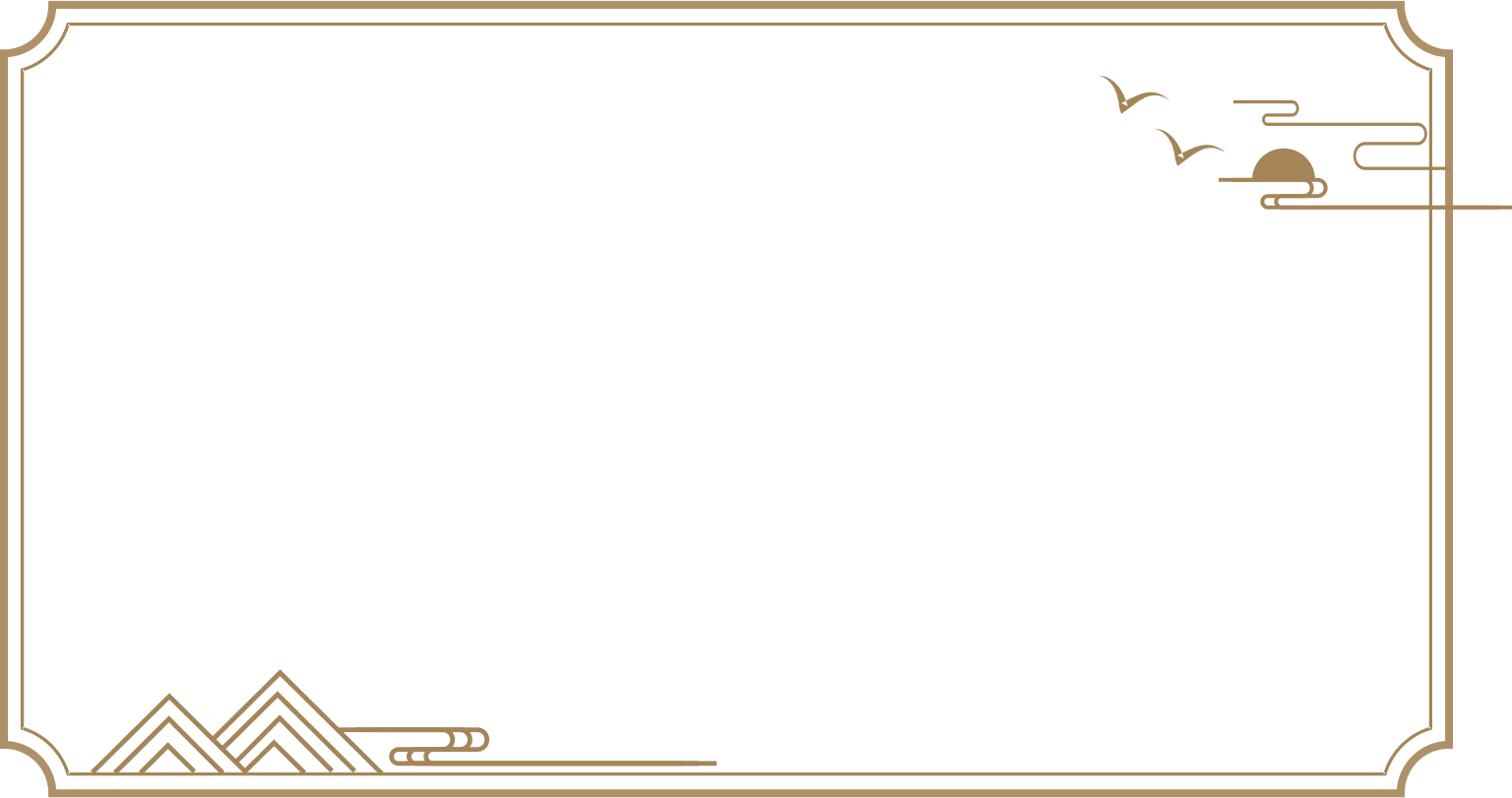 刷真题
试卷1 洛阳市2022—2023学年第一学期期末考试试卷
试卷2 洛阳市2021—2022学年第一学期期末考试试卷
试卷3 孟津区2022—2023学年第一学期期末考试试卷
试卷4 伊川县2022—2023学年（上）期末试卷
试卷5 汝阳县2022—2023学年第一学期期末学科素养检测卷
试卷6 新安县2022—2023学年第一学期期末教学质量检测试卷
试卷7 宜阳县2022—2023学年第一学期期末质量检测试卷
试卷8 嵩县2022—2023学年第一学期期末考试试卷
试卷9 栾川县2022—2023学年第一学期期末教学质量检测
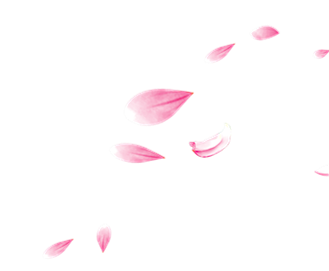 《期末考试》人教8物上
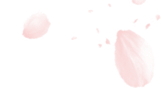 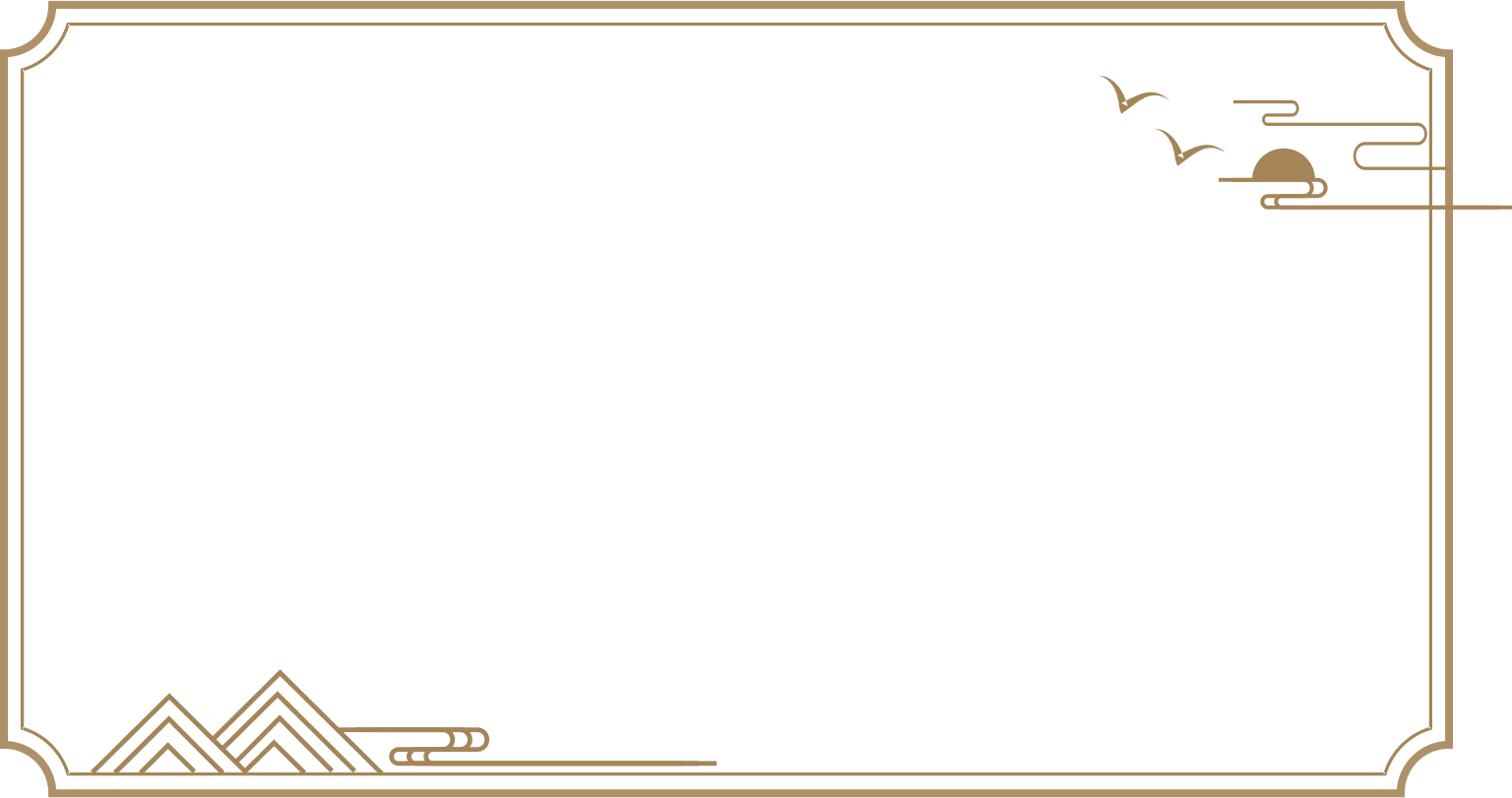 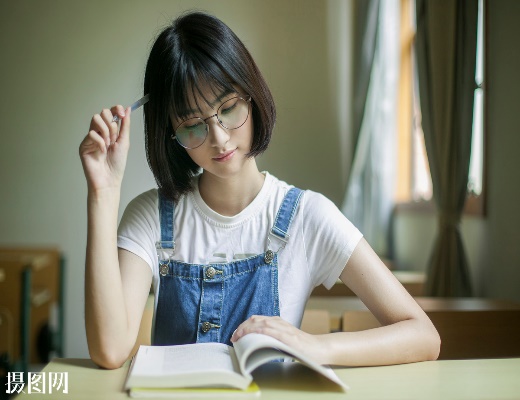 宜阳县2022—2023学年第一学期期末质量检测试卷
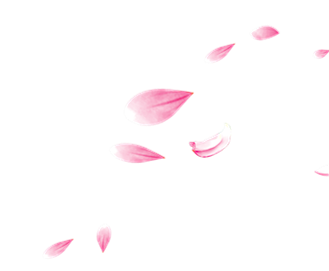 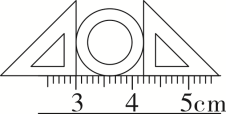 一、填空题（本题共8小题，每空1分，共21分）
1.如图1所示是测量一铁管外径的示意图，该刻度尺的分度值为 　1　⁠mm，该管的外径D是 　1.20　⁠cm。
1.20
1
图1
反
2.春季到，桃花开！我们能看到桃花是由于光在桃花上发生了 　反　⁠（选填“反”或“折”）射；用照相机拍摄桃花时，照相机的镜头相当于 　凸透　⁠镜；某同学拍摄了桃花的照片（如图2所示），如果他想拍一张尺寸相同，但桃花看起来更大的照片，那么照相机离桃花的距离要 　变近　⁠（选填“变远”“变近”或“不变”）。
凸透
变近
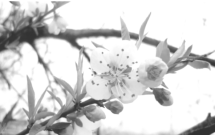 图2
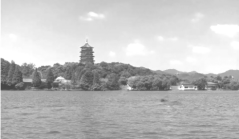 2
3.小明面向穿衣镜，站在镜前1 m处，镜中的像与他相距 　2　⁠m；若他靠近镜时，像的大小将 　不变　⁠（选填“变大”“变小”或“不变”）。
4.如图3所示是美丽的杭州西湖风景，我们能从不同角度看到湖边山上的尖塔，是因为光在尖塔表面产生了 　漫　⁠反射；我们从湖面看到尖塔的倒影是光的 　反射　⁠形成的；我们看到西湖水里游的鱼，实际上是光的 　折射　⁠形成的虚像。
不变
图3
漫
反射
折射
树叶
5.声是由物体的振动产生的。风吹树叶哗哗响，是 　树叶　⁠在振动；笛子等管乐器发出动听的声音，是由 　空气柱　⁠振动产生的；“响鼓还要重锤敲”这句话说明声音的响度跟 　振幅　⁠有关。经常看中央电视台“新闻联播”节目的观众，只需听声音就知道是谁在播音，这是观众根据声音的 　音色　⁠进行判断的。
6.小明在观察“碘锤”中的物态变化之前，查阅资料得知：酒精灯外焰的温度约为800 ℃，碘的熔点为113.7 ℃，采用图4中的两种方式加热，图甲的碘颗粒吸热会 　升华　⁠（填物态变化名称，下同），图乙中的碘颗粒吸热除了发生图甲中的物态变化外，还可能会 　熔化　⁠；两种方式停止加热后，“碘锤”中的碘蒸气会 　凝华　⁠。
空气柱
振幅
音色
升华
熔化
凝华
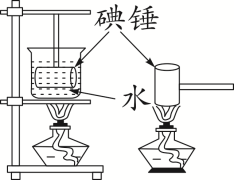 甲　　乙
图4
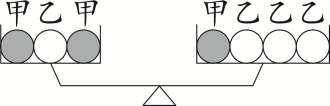 7.如图5所示，甲、乙两种相同体积的实心小球，放在调好的天平的左、右两盘，天平恰好平衡。则甲、乙两种小球的质量之比是 　2∶1　⁠，密度之比是 　2∶1　⁠。
图5
2∶1
2∶1
8.有一则科学笑话，说的是清朝末年，洋人请清廷官员吃冰棍，官员见冰棍冒着“白气”，以为是热腾腾的食品，大吃一口，吞吐两难。官员请洋人吃炖鸡蛋，表面平淡无奇，其温度接近100 ℃，洋人大吃一口，烫的满嘴是泡！冰棍冒“白气”的原因是 　水蒸气遇到冷的冰棍液化成小水滴　⁠。炖鸡蛋的表面有一层猪油（其沸点约为260 ℃），说明猪油在这里的作用是 　阻碍了水的蒸发　⁠。
水蒸气遇到冷的冰
棍液化成小水滴
阻碍了水的蒸发
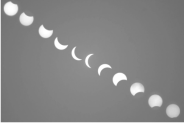 二、选择题（本题共8小题，每题3分，共24分。第9～14题每小题只有一个选项符合题目要求，第15～16题每小题有两个选项符合题目要求，全部选对的得3分，选对但不全的得1分，有选错的得0分）
9.2020年1月6日，新年第一场天文奇观——“日偏食”如约而至，如图6所示是东营市民拍摄的日偏食照片。下列选项中光现象与日偏食形成原因相同的是（　B　）
图6
B
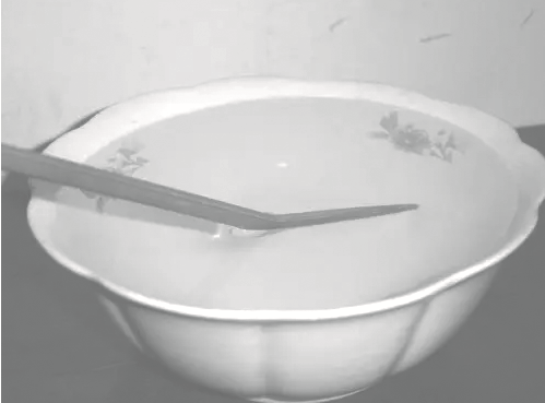 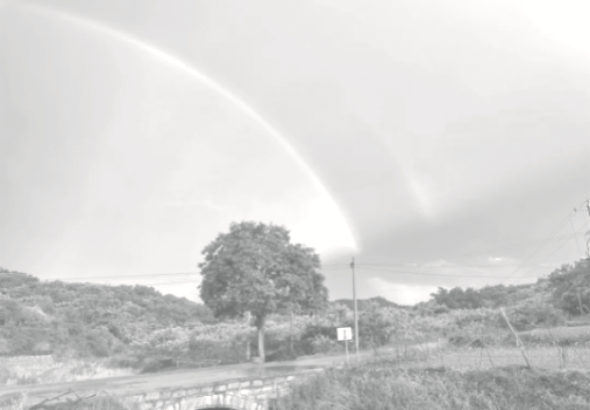 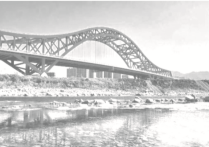 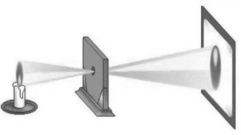 A.筷子“折断”	   B.小孔成像           C.雨后彩虹	   D.水中倒影
10.红外线体温检测仪是利用红外线工作的，测量体温时不用跟人体直接接触，可以有效防止“新冠肺炎”的交叉传播。下列仪器是利用红外线工作的是（　D　）
D
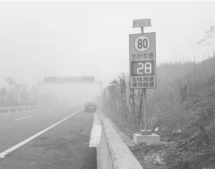 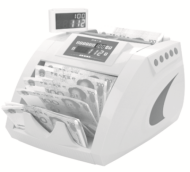 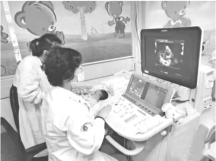 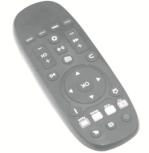 A.验钞机	          B.交通测速器             C.B超仪	            D.电视遥控器
11.一只钢瓶内储有压缩气体，气体密度为ρ，若从瓶中放出一半质量的气体，则瓶内剩余气体的密度将（　B　）
B
12.用如图7甲所示的装置测出凸透镜的焦距，并探究“凸透镜成像规律”，当蜡烛、透镜、光屏位置如图乙所示时，在光屏上可成清晰的像。下列说法正确的是（　B　）
B
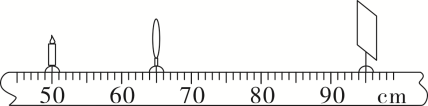 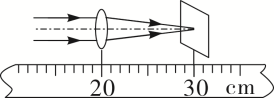 甲
乙
图7
C
13.下列有关物态变化的叙述正确的是（　C　）
14.某粗心的护士给一高烧的病人量过体温，示数为39.5 ℃，消毒后没有甩就给另一病人量体温，结果显示示数为39.5 ℃，那么这位病人的体温是（　D　）
D
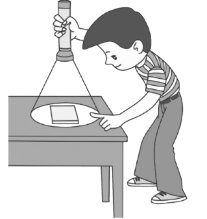 15.（双选）晚上，小明在自己的家庭实验室探究“光的反射现象”，他把一小平面镜放在白纸上，用手电筒正对白纸和平面镜照射（如图8所示），他父亲在远离桌子的地方观察，下列对他父亲观察到的情况描述正确的应当是（　AD　）
图8
AD
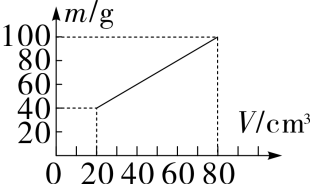 16.（双选）在测量液体密度的实验中，小明同学利用天平和量杯测量出液体和量杯的总质量及液体的体积V，并根据实验数据绘制了如图9所示的m－V图象。下列说法正确的是（　BC　）
BC
图9
三、作图题（本题共2小题，每题4分，共8分）
17.如图10所示，AB为遮光板，S'是点光源S在平面镜中所成的像，S发出的一条光线经平面镜反射后恰好经过凸透镜左侧焦点F。请画出：（1）光源S的位置。（2）光线EF的入射光线。（3）光线EF经凸透镜后的出射光线。
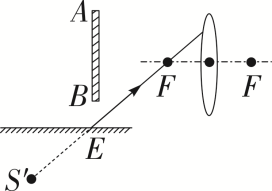 图10
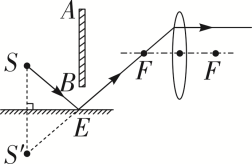 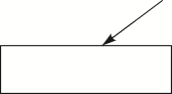 图11
18.如图11表示一束光从空气射向玻璃砖并穿过玻璃砖，请在图中作出法线并大致画出这束光进入玻璃和离开玻璃后的光线。
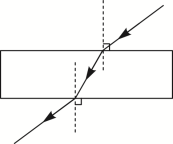 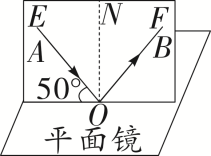 四、实验探究题（本题共3小题，第19题6分，第20题7分，第21题10分，共23分）
图12
19.小明与小燕利用图12中的实验装置探究光的反射规律。纸板ENF是用两块纸板E和F连接起来的，可绕ON折转。
（1）实验时，把平面镜放在水平桌面上，为了使入射光和反射光的径迹同时显示在纸板上，应把纸板ENF与平面镜 　垂直　⁠放置，并使纸板E和纸板F在同一平面内。
（2）若保持平面镜上的入射点位置不变，将入射光线AO逆时针转10°，则反射光线OB 　顺时针　⁠（选填“顺时针”或“逆时针”）转 　10　⁠度。
（3）小燕让一束光沿BO方向射向平面镜，反射光沿OA方向射出，这说明 　在光的反射现象中，光路可逆　⁠。
垂直
顺时针
10
在光的反射现象中，光路可逆
（4）另一小组同学利用同样的实验装置进行实验，记录的数据如下表所示，经检查三次实验中各角度的测量值都是准确的，但总结的规律却与反射定律相违背，则该同学在测量时出现的错误是 　反射角测的是反射光线与平面镜的夹角　⁠。
反射角测的
是反射光线与平面镜的夹角
20.在探究凸透镜成像规律的实验中：
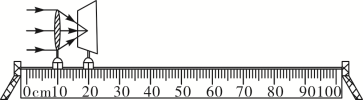 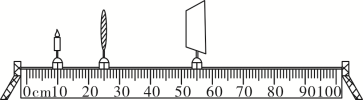 甲
乙
图13
（1）如图13甲所示，平行光正对凸透镜照射，光屏上出现一个很小很亮的光斑，则凸透镜的焦距f＝ 　10.0　⁠cm。调整烛焰、凸透镜和光屏，使它们的中心大致在同一 　高度　⁠上。
10.0
高度
放大
（2）图乙中的光屏上得到了一个清晰的倒立、 　放大　⁠的实像，生活中利用这个规律制成了 　投影仪　⁠。保持凸透镜位置不变，把蜡烛移至5 cm刻度线处，则应该将光屏适当向 　靠近凸透镜　⁠（选填“靠近凸透镜”或“远离凸透镜”）方向移动一些，才能在光屏上再次得到清晰的像。
（3）将一副眼镜的一个镜片放在图乙的烛焰和凸透镜之间，发现光屏上的像由清晰变模糊了，将光屏向远离凸透镜方向移动适当距离后光屏上再次呈现清晰的像，则该眼镜是 　近视　⁠（选填“近视”或“远视”）眼镜。
（4）实验一段时间后，蜡烛燃烧变短，此时烛焰的像会出现在光屏上偏 　上　⁠（选填“上”或“下”）方的位置。
投影仪
靠近凸透镜
近视
上
21.小明想酱油是咸的，它的密度一定比水的密度大，于是他和小亮用天平和量筒做了如下实验测量酱油的密度。
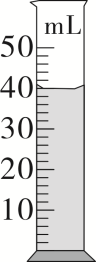 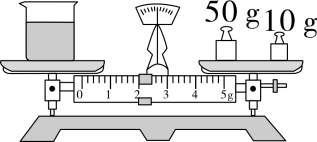 甲
乙
图14
标尺零刻度线
（1）将天平放在水平台上，把游码放在 　标尺零刻度线　⁠处，发现指针指在分度盘的右侧，要使横梁平衡，应将平衡螺母向 　左　⁠（选填“右”或“左”）调。
（2）用天平测出空烧杯的质量为17 g，在烧杯中倒入适量的酱油，测出烧杯和酱油的总质量如图甲所示，将烧杯中的酱油全部倒入量筒中，酱油的体积如图乙所示，则烧杯中酱油的质量为 　45　⁠g，酱油的密度为 　1.125×103　⁠kg/m3。
（3）小明用这种方法测得酱油密度会 　偏大　⁠（选填“偏大”或“偏小”）。
左
45
1.125×103
偏大
五、综合应用题（22题12分，23题12分，共24分）
22.国庆节期间，小陆从洛阳乘火车去北京旅游，他乘坐的火车全长为500 m。途中当火车以72 km/h的速度匀速穿过一条隧道时，小陆测出自己通过该隧道的时间为1 min 5 s。
（1）该隧道的长度为多少m？
解：（1）由题意可得，火车的速度v＝72 km/h＝20 m/s
小陆通过隧道的时间t＝1 min 5 s＝65 s
由s＝vt可得，隧道的长度
s隧道＝vt＝20 m/s×65 s＝1 300 m
（2）火车完全通过该隧道需要的时间为多少s？
（3）若该火车通过一座长为0.8 km的大桥时，火车完全在桥上的时间为12 s，则该火车完全在桥上时的平均速度为多少m/s？
23.素有“中国山芋之乡”的泗县今年种植山芋又获得了大丰收。小明想：山芋的密度是多少呢？于是，他将山芋带到学校实验室，用天平、溢水杯来测量山芋的密度，他用天平测出一个山芋的质量是253 g，测得装满水的溢水杯的总质量是600 g；然后使这个山芋浸没在溢水杯中，当溢水杯停止排水后再取出山芋，接着测得溢水杯的总质量是370 g。请根据上述实验过程解答下列问题：
（1）溢水杯中排出水的质量是多大？
解：（1）溢水杯中排出水的质量
m＝600 g－370 g＝230 g＝0.23 kg
（2）这个山芋的体积和密度各是多大？
（3）小明用这种方法测出的这个山芋的密度与它的实际密度比较，是偏大还是偏小？并说明理由。